Kolmiportainen laadun tasokuvaus ja esimerkkitapaukset ohjaustilanteista
Luonnos 8.3. ja 24.5.2017 Etelä-Savon Ohjaamo-toimijoiden tapaamisessa
Tuija Toivakainen, Etelä-Savon ELY, 8.3. ja 24.5.2017 Etelä-Savon Ohjaamo-toimijoiden tapaamisessa
Kolmiportainen laadun tasokuvaus
Edelläkävijät: erinomaiset tai maailmanluokan johtavat muotoillut palvelutuotteet, toimintatavat, arviointijärjestelmät, läpinäkyvyys ja digitaalisuus, verkostot, työyhteisöt ja niiden jatkuva strateginen kehittäminen
Kehittäjät: panostetaan kehittämiseen aluksi pienillä kokeiluilla tai erillisillä hankkeilla, sitten suunnitelmallisesti ja strategisesti
Hyvä perustaso: ohjauksen ja verkostojen perustaso kunnossa, arki ja velvoitteiden hoitaminen sujuvaa
2
Tuija Toivakainen, Etelä-Savon ELY, 8.3. ja 24.5.2017 Etelä-Savon Ohjaamo-toimijoiden tapaamisessa
Esimerkki 1: Nuoren polku Ohjaamossa
Nuori mies aloitti kuntouttavassa työtoiminnassa Ohjaamossa keväällä 2015. Vuoden oltuaan ja arjen perusasiat kuntoon saatuaan hän siirtyi Ohjaamosta työkokeiluun ja samalla suorittamaan työtä tekemällä ammatillista perustutkintoa. 
Kuudessa kuukaudessa, saatuaan valtaa ja vastuuta, nuori otti huomattavia askelia ihmisenä kohti työelämää. Hän sai suoritettua elämänsä ensimmäisen ammatillisen perustutkintonsa ja hänellä odottaa työtarjous hänen hyväksyntäänsä. 
TASO:
3
Tuija Toivakainen, Etelä-Savon ELY, 8.3. ja 24.5.2017 Etelä-Savon Ohjaamo-toimijoiden tapaamisessa
Esimerkki 2: Palveluprosessin kesto
Neuvoton maahanmuuttaja tarvitsi apua työllistymiseen, keskustelussa Ohjaamossa ilmeni selkeää näköalattomuutta. Keskustelun aikana Ohjaamo otti yhteyden TE-palveluihin ja varmisti työkokeilukelpoisuuden. Ohjaamo otti heti yhteyttä rakennusalan työpajaan ja sopi treffit samalle viikolle. Siellä Ohjaamo teki työkokeilusopimuksen ja viikon päästä maahanmuuttaja aloitti työkokeilun ja reilu kuukausi siitä kuuden kuukauden palkkatukityön.
Verkostoyhteistyön kautta maahanmuuttaja ohjautui oikeaan paikkaan, jossa palveluprosessi kesti yhden viikon ja maahanmuuttaja oli työllistymistä edistävässä toimessa.
TASO:
4
Tuija Toivakainen, Etelä-Savon ELY, 8.3. ja 24.5.2017 Etelä-Savon Ohjaamo-toimijoiden tapaamisessa
Esimerkki 3: Asunnon hankitaan apua
Toisen asteen opiskelija on kuullut Ohjaamosta oppilaitosinfossa. Nuori tulee käymään Ohjaamon päivystyksessä ja kertoo tarvitsevansa apua asunnon hankinnassa (asuu tällä hetkellä oppilaitoksen asuntolassa). 
Paikalla oleva etsivä täyttää saman tien yhdessä nuoren kanssa asuntohakemuksen.  Päivystyksessä paikalla oleva sosiaaliohjaaja kertoo, kuinka nuori voi hakea vuokratakuuta toimeentulotukihakemuksen yhteydessä, sekä kertoo nuorelle muista toimeentuloon liittyvistä asioista. 
Etsivä lähtee viemään nuoren kanssa asuntohakemuksen asuntotoimistoon. Seuraavalla viikolla nuori saa tiedon asukasvalinnasta.
TASO:
5
Tuija Toivakainen, Etelä-Savon ELY, 8.3. ja 24.5.2017 Etelä-Savon Ohjaamo-toimijoiden tapaamisessa
Esimerkki 4: TE-toimistosta työpajaan
Nuori ohjautuu Ohjaamoon koska TE-toimi on ohjannut nuorta työkokeiluun. Nuori kokee, että hänen voimavaransa eivät tällä hetkellä ole riittävät työkokeilu- paikan etsintään tai aloittamiseen. Paikalla oleva etsivä sekä nuorten työpajan ohjaaja kertovat nuorelle nuorten työpajan toiminnasta. 
Nuori kiinnostuu asiasta ja nuorten työpajan ohjaaja järjestää nuorelle ajan aktivointisuunnitelman tekoon TE-toimeen. Nuori aloittaa ammatillisessa työpajassa kahden viikon päästä ensi kontaktista.
TASO:
6
Tuija Toivakainen, Etelä-Savon ELY, 8.3. ja 24.5.2017 Etelä-Savon Ohjaamo-toimijoiden tapaamisessa
Esimerkki 5: Työnteon ja opiskelun yhdistäminen
Opiskelija on keski-iän ylittänyt nainen, joka opiskelee ammatillisessa oppilaitoksessa  työvoimakoulutuksessa laitoshuoltajan ammattitutkintoa, ns. KOPU-alaa. Hän tarvitsi TNO-palvelua, koska oli saanut työssäoppimispaikasta työtarjouksen. Työ olisi määräaikainen ja täysipäiväinen kaksivuorotyö. Työtä on luvattu kevääksi ja kesäksi. Syksystä ei ole tietoa. Asiakas haluaisi kuitenkin tehdä ensisijaisesti tutkinnon loppuun, koska tulevaisuudessa työnsaanti olisi helpompaa. 

Kysymys siis kuului, miten voi yhdistää työnteon ja opiskelun? Työvoimakoulutuksessa ei voi olla samanaikaisesti työssä, vaan opiskelijan pitäisi keskeyttää tv-opinnot ja siirtyä omaehtoiseksi opiskelijaksi, jolloin voisi tehdä opintoja ja työtä.  Mutta jos työ ei jatku syksyllä, niin voiko opiskella esimerkiksi työttömyysetuudella tuettuna? Ei voi, koska sitä ei voi saada takautuvasti. Ja jos hän siirtyy takaisin tv-koulutukseen, mikä on mahdollista, tulee hänestä oppilaitokselle keskeytysmerkintä (keskeyttää siis omaehtoisen opiskelun), mikä haittaa oppilaitoksen toimintaa ja mahdollisesti rahoitusta.

Tässä vaikeutena on koulutus- ja sosiaaliturvajärjestelmän jäykkyys.
TASO:
7
Tuija Toivakainen, Etelä-Savon ELY, 8.3. ja 24.5.2017 Etelä-Savon Ohjaamo-toimijoiden tapaamisessa
Esimerkki 6: Mitä työtä ja opintoja?
Opintoihin hakeutuu alle 40-vuotis mies, jolla on terveysrajoitteita ja sen vuoksi mm. vahva lääkitys (SORA-lainsäädäntö). Hänellä on puutarha-alan koulutus, mutta hän ei voi tehdä alan työtä selän takia, vaikka ala kiinnostaisi kaikkein eniten. Hän on kiinnostunut myös liiketaloudesta, tietotekniikasta (esim. datanomin koulutuksesta) ja maanmittauksesta. Oppilaitoksen asiakkaalla on ulosotossa velkoja, jotka vaikuttavat ainakin muutamien alojen valintaan. Nyt hän on kuntouttavassa työtoiminnassa ja on siellä hoitanut mm. työpaikan verkkopalveluita. 
Mitä hän voisi tehdä työkseen ja mitä voisi opiskella? Maanmittareille ei enää ole koulutusta tarjolla paikkakunnalla muuten kuin oppisopimuksena. Liiketalous voi olla vaikeaa, koska luottotiedot ovat menneet. Tietotekniikka voisi olla mahdollista, mutta terveyssyyt voivat vaikuttaa ammatinharjoittamiseen. Yhtenä vaihtoehtona on pohdittu puutarhaosaamisen (ja kiinnostuksen) ja tietotekniikan osaamisen yhdistämistä esimerkiksi maisemasuunnittelijana ja yrittäjänä. Yksi vaihtoehto on myös sivutoimisen yrittäjyyden ja sosiaaliturvan yhdistäminen.  Tässä asiaan vaikuttavat terveys ja luottotiedot. Elinkeinovapauden harjoittaminen ei siis ole kaikille niin selvää ja helppoa.
TASO:
8
Tuija Toivakainen, Etelä-Savon ELY, 8.3. ja 24.5.2017 Etelä-Savon Ohjaamo-toimijoiden tapaamisessa
Esimerkki 7: Kehittämistyöryhmä (Pmäki)
Ohjaamo Pientareella on moniammatillinen kehittämistyöryhmä, joka suunnittelee ja kehittää yhdessä Ohjaamo Pientareen toimintaa. Kehittäminen lähtee aina ensisijaisesti nuorten tarpeesta. Kehittämisen tavoitteena on luoda uusia kumppanuuksia ja toimintamalleja sekä toimintoja vastaamaan nuorten tarpeisiin tai nuorten elinoloissa havaittuihin ilmiöihin. Näiden kumppanuksien kautta pyritään luomaan uudenlaisia palvelumalleja, jotta pystytään tarjoamaan palveluja mahdollisimman matalalla kynnyksellä lähipalveluna ja jalkautuen sinne, missä nuoret ovat. Työryhmä kokoontuu säännöllisesti noin 4 krt/vuosi tai tarpeen mukaan.
TASO:
9
Tuija Toivakainen, Etelä-Savon ELY, 8.3. ja 24.5.2017 Etelä-Savon Ohjaamo-toimijoiden tapaamisessa
Esimerkki 8: Nuorten työpaja seinättömästi
Pieksämäellä nuorten työpajan tavoitteena on tarjota nuorille mahdollisuus ohjattuun ja tuettuun työntekoon sekä räätälöityyn koulutuspolkuun tai avoimille työmarkkinoille työllistymiseen. Perusedellytyksiä toiminnalle ovat ammatillisuus, vastuullisuus ja tavoitteellisuus. Tavoitteena on rakentaa etsivästä nuorisotyöstä, Ohjaamo Pientareesta, kuntouttavasta työtoiminnasta ja sosiaalisesta kuntoutuksesta joustava prosessi, jossa nuori voi liikkua oman kuntonsa mukaisesti. Toiminta järjestetään siten, että nuoren ”toimeentulo” pysyy ennallaan, vaikka hän siirtyisi prosessissa eri toimipaikkojen välillä.
10
Tuija Toivakainen, Etelä-Savon ELY, 8.3. ja 24.5.2017 Etelä-Savon Ohjaamo-toimijoiden tapaamisessa
Esimerkki 8: Nuorten työpaja seinättömästi
Nuorten työpajatoiminta on seinätöntä toimintaa ja varsinainen toiminta toteutetaan Hiekanpään alueen yhteisöissä eli oikeilla työpaikoilla eri yrityksissä. Nuorten työpajalla on kolme eri pajaa eli starttipaja, hoivapaja ja kiinteistöhuollon paja. Hoivapajalaiset työskentelevät vanhustenpalvelun  yrityksissä sekä kaupungin vuoropäiväkodissa hoiva-avusteisissa työtehtävissä samalla tutustuen hoitoalan oikeisiin töihin. Pieksämäeltä löytyy niin lastenhoitaja- kuin lähihoitajakoulutusta, joka tarjoaa mahdollisuuden jatko-opintoihin. Hoivapajalla tehdyt työt voidaan sitten opinnollistaa yksilöllisen opintopolun rakentamiseksi. Samoin kiinteistöhuollon eri avusteisten tehtävien opinnollistaminen ja jatkokouluttautuminen ovat mahdollista Bovalliuksen kiinteistöhuollon opintolinjalla tai seurakuntaopiston kodinhuoltajalinjalla.
11
Tuija Toivakainen, Etelä-Savon ELY, 8.3. ja 24.5.2017 Etelä-Savon Ohjaamo-toimijoiden tapaamisessa
Esimerkki 8: Nuorten työpaja seinättömästi
Työpajalla pyritään työnteon ja siihen liittyvän valmennuksen avulla parantamaan yksilön arjenhallinnan taitoja sekä kykyä ja valmiuksia hakeutua koulutukseen tai työhön. Työpajan menetelmät ovat työ‐ ja yksilövalmennus sekä pienryhmätoiminnot. Työpajavalmennuksen avulla kehitetään nuoren työkykyä, työelämässä tarvittavaa osaamista ja opiskeluvalmiuksia.  Yksilövalmennuksen ja pienryhmätoiminnan avulla tuetaan nuoren toimintakyvyn sekä arjenhallinnan kehittymistä. Toiminta perustuu tekemällä oppimiseen ja yhteisöllisyyteen. Uutta on 
seinättömyys - kustannustehokas
nuoren toimeentulo ei katkea – aktivoiva malli
yrittäjäyhteistyö – win-win-periaate
eri sukupolvet kohtaavat – elämänkaarisuus.
Lisätietoja: http://www.po1nt.fi/fi/kunnat/pieksamaki/nuorten-tyopaja/
TASO:
12
Tuija Toivakainen, Etelä-Savon ELY, 8.3. ja 24.5.2017 Etelä-Savon Ohjaamo-toimijoiden tapaamisessa
Esimerkki 9: Ohjaamo Possen caset ja €-hinta
Ks. erillistä liitettä!
TASO:
13
Tuija Toivakainen, Etelä-Savon ELY, 8.3. ja 24.5.2017 Etelä-Savon Ohjaamo-toimijoiden tapaamisessa
Esimerkki 10: Ohjaamo Olkkarin nuorten omaehtoinen toiminta
Tästä esimerkki
TASO:
14
Tuija Toivakainen, Etelä-Savon ELY, 8.3. ja 24.5.2017 Etelä-Savon Ohjaamo-toimijoiden tapaamisessa
Esimerkki 11: Ohjaamo Olkkarin ja kunnan Tajua mut! -järjestelmä
Tästä esimerkki
TASO:
15
Tuija Toivakainen, Etelä-Savon ELY, 8.3. ja 24.5.2017 Etelä-Savon Ohjaamo-toimijoiden tapaamisessa
Esimerkki 12: Ohjaamo Olkkari
Tästä esimerkki
TASO:
16
Tuija Toivakainen, Etelä-Savon ELY, 8.3. ja 24.5.2017 Etelä-Savon Ohjaamo-toimijoiden tapaamisessa
Esimerkki 13: Etelä-Savon ELO-toiminnan ja ohjauksen arviointi
Etelä-Savon ELO-toiminnan ja ohjauksen laatua arvioidaan säännöllisesti ja palautetietoa kerätään eri tavoilla. Taustalla ovat maakunnan strategiset tavoitteet, jossa arviointi on osana. Lähtökohtana on, että asiakkaat, nuoret, eri-ikäiset ihmiset sekä taustaverkostot antavat palautetta, jonka perusteella he pystyvät havaitsemaan, miten se vaikuttaa palvelujen laatuun ja niiden kehittämiseen. 
TASO:
17
Tuija Toivakainen, Etelä-Savon ELY, 8.3. ja 24.5.2017 Etelä-Savon Ohjaamo-toimijoiden tapaamisessa
18
Tuija Toivakainen, Etelä-Savon ELY, 8.3. ja 24.5.2017 Etelä-Savon Ohjaamo-toimijoiden tapaamisessa
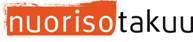 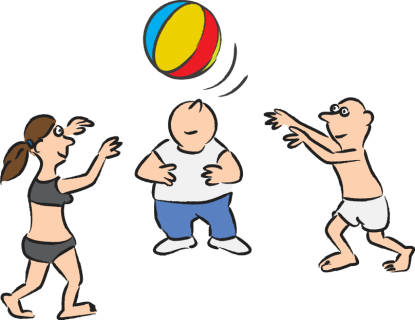 Kolmiportainen laadun tasokuvaus ja esimerkkitapaukset ohjaustilanteista
Tuija Toivakainen
Puh. +358 29 502 4220, vaihde +358 29 502 4000
tuija.toivakainen@ely-keskus.fi
nuorisotakuu.etela-savo@ely-keskus.fi      
Johtava asiantuntija

Etelä-Savon 
elinkeino-, liikenne- ja ympäristökeskus
PL 164, 50101 Mikkeli
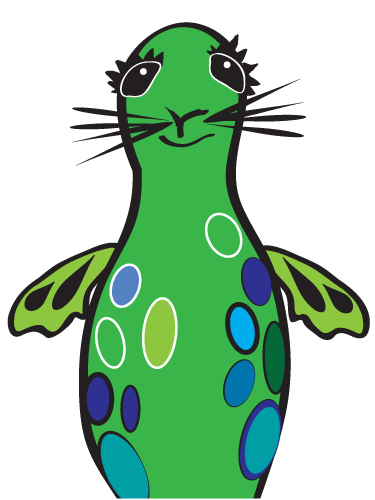 Tuija Toivakainen, Etelä-Savon ELY, 24.5.2017